EUROPEAN GEOLOGICALDATA INFRASTRUCTURE
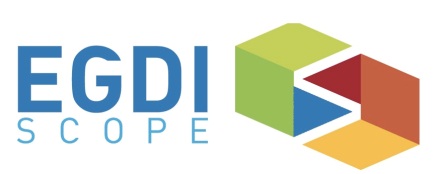 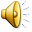 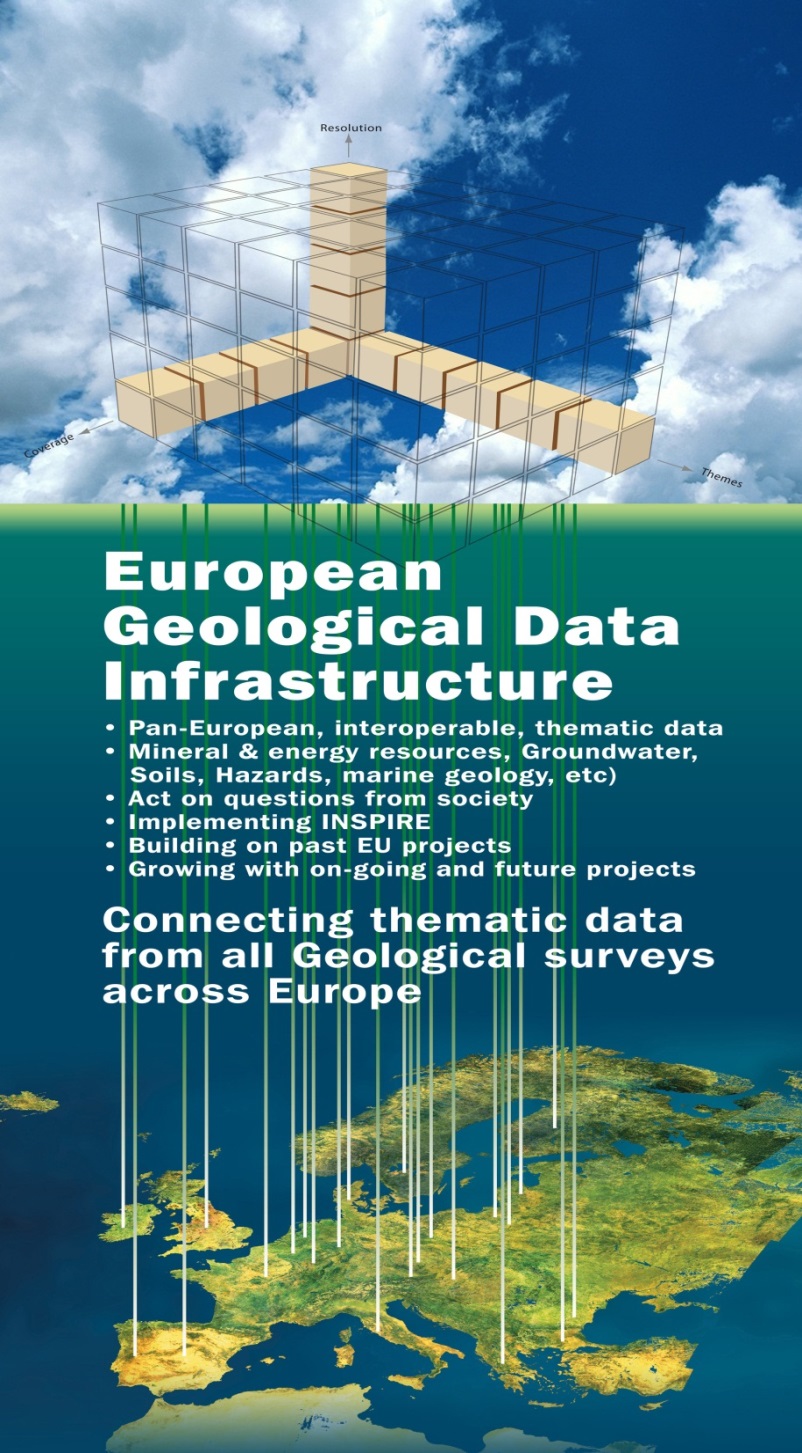 Geological information for Europe:
Towards a pan-European Geological Data Infrastructure
European Geological 
Data Infrastructure (EGDI)
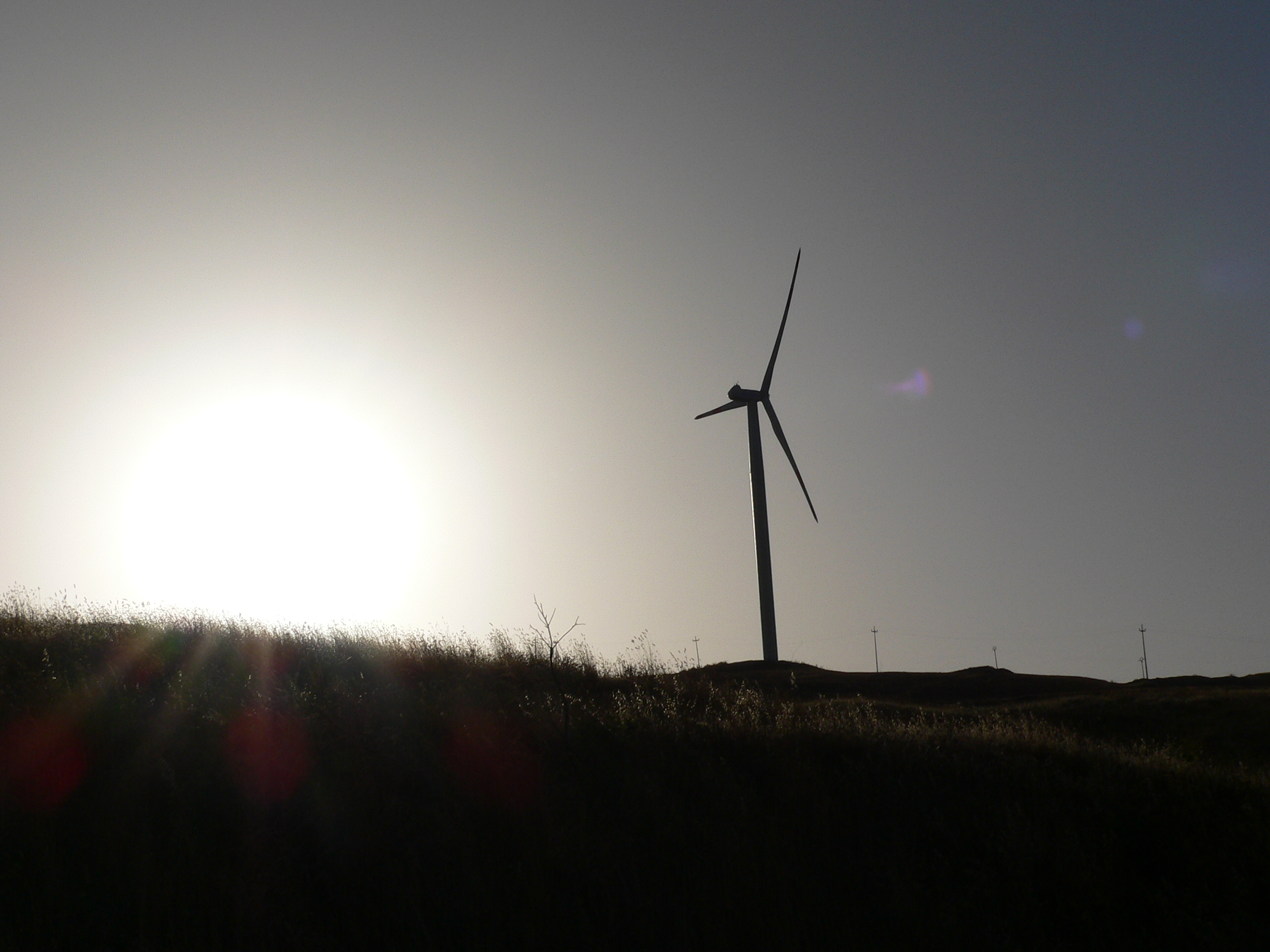 EUROPE needs
ENERGY
Geological Information for ...
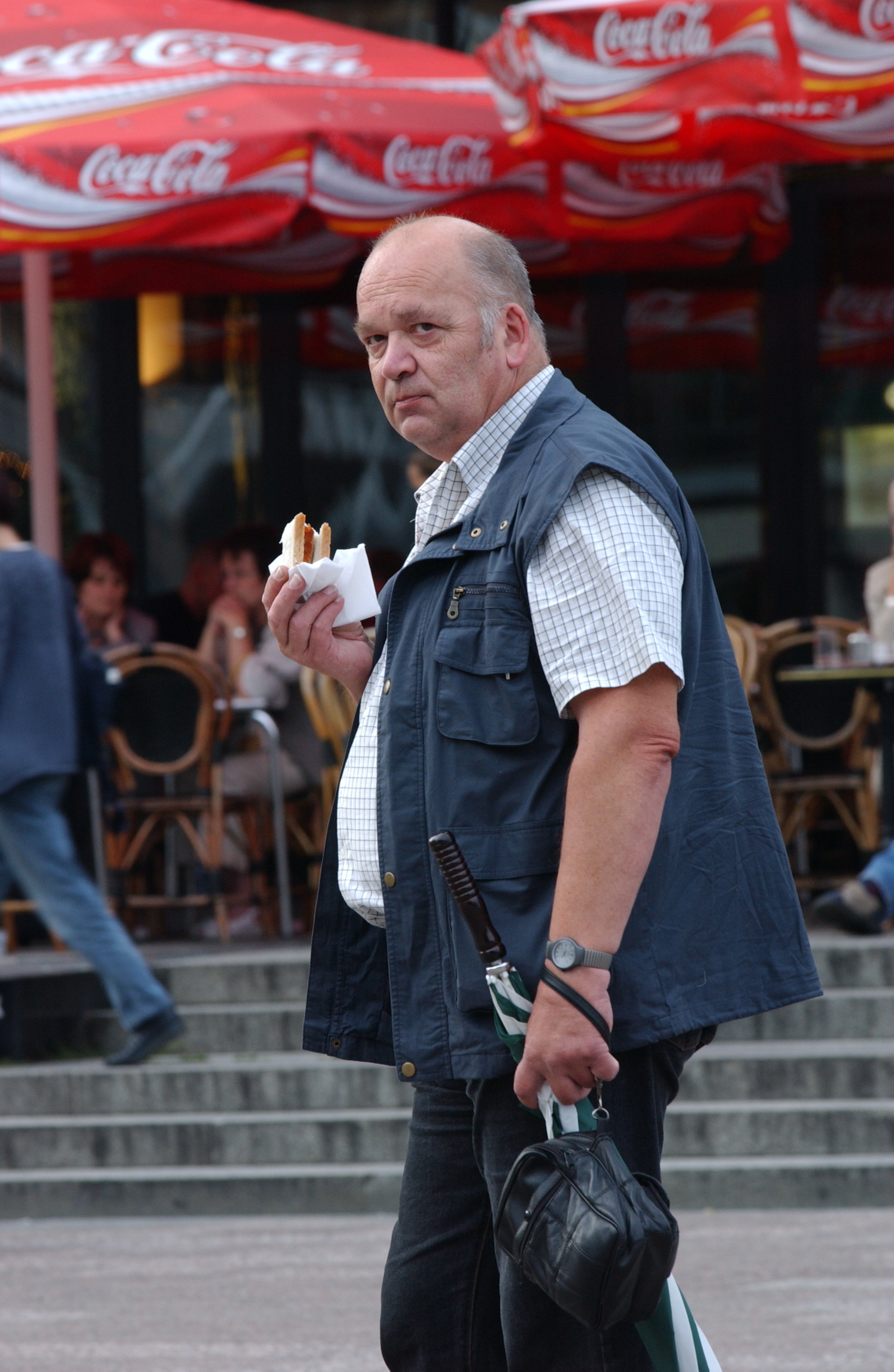 FOOD
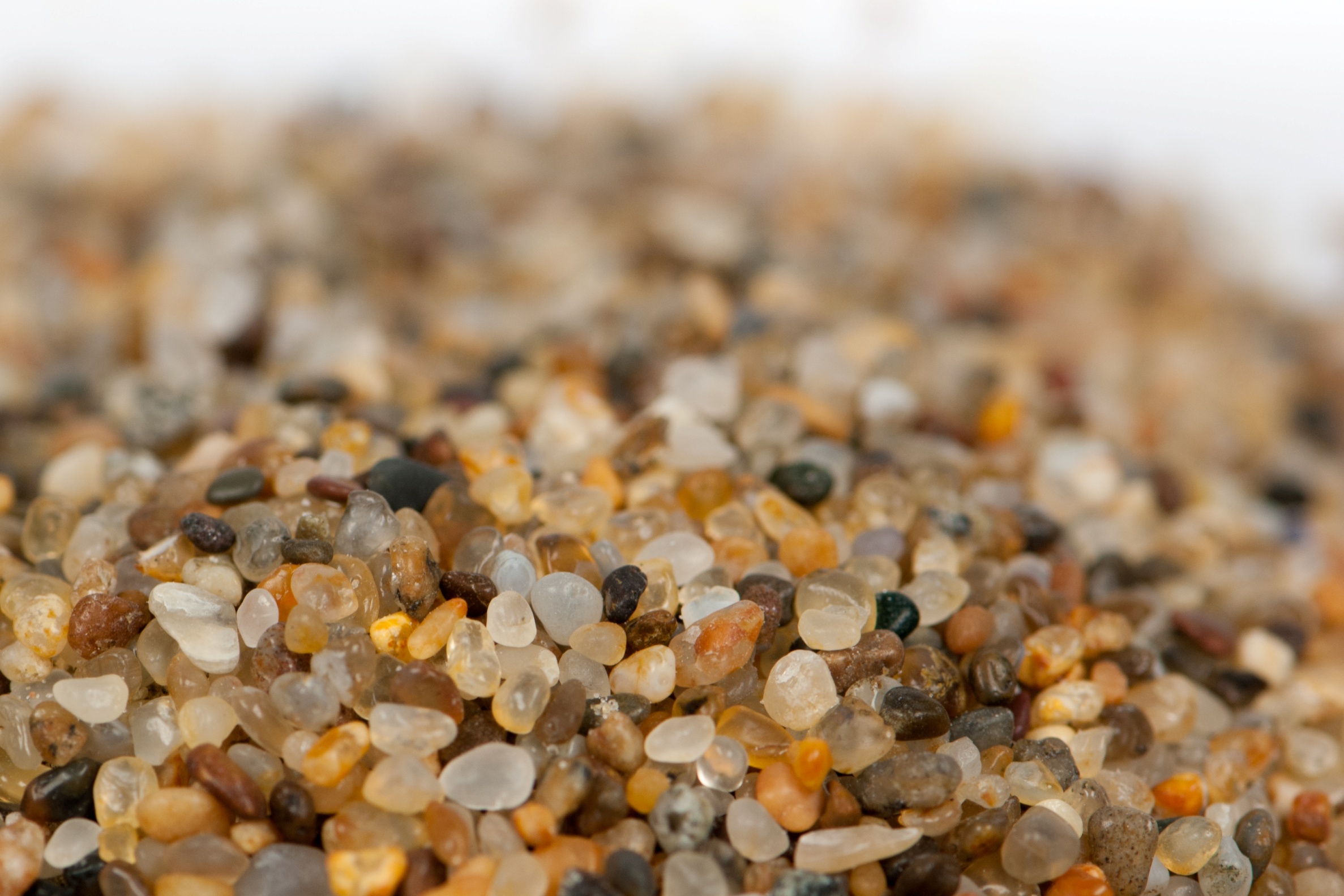 NATURAL RESOURCES
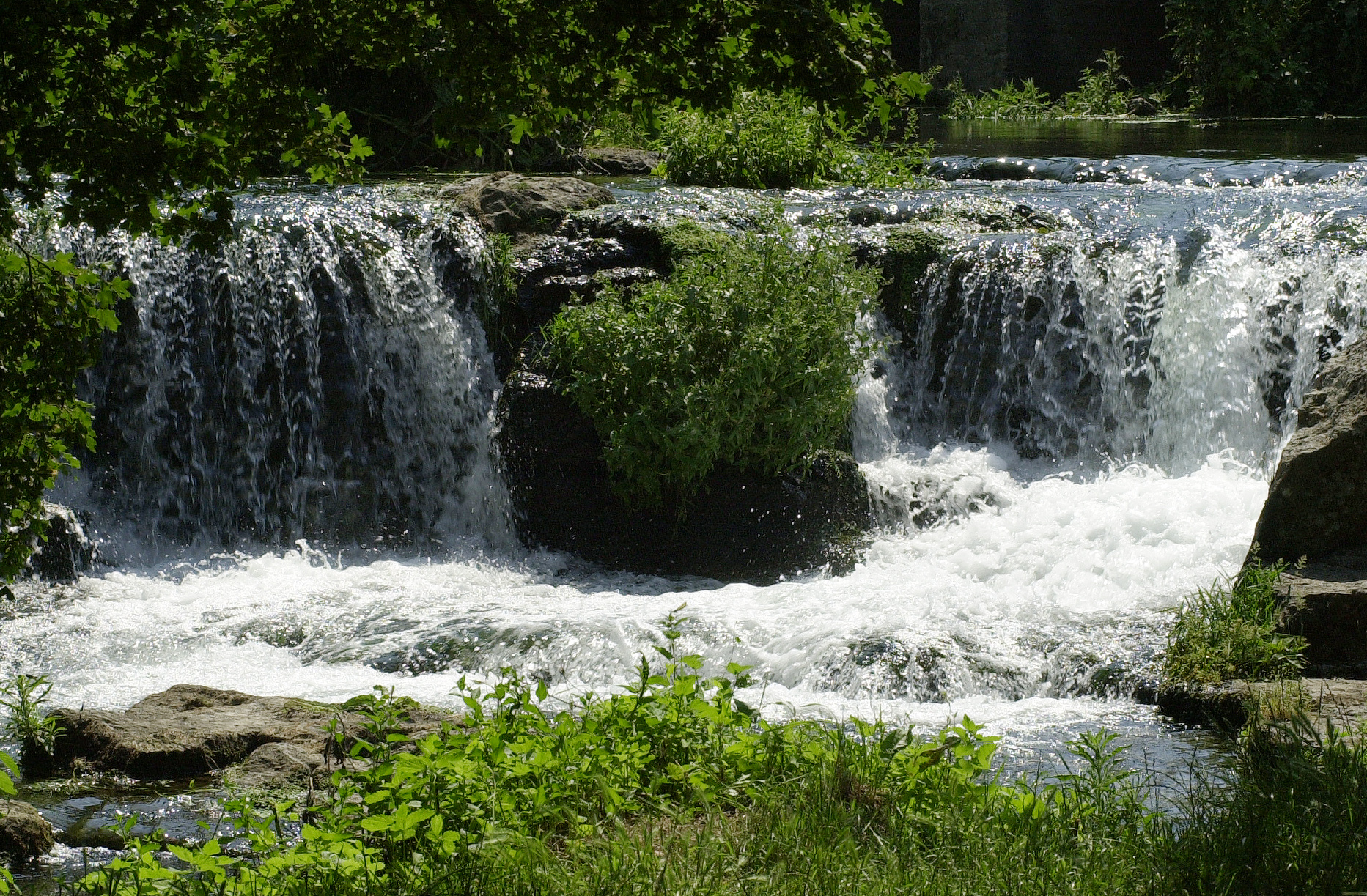 WATER
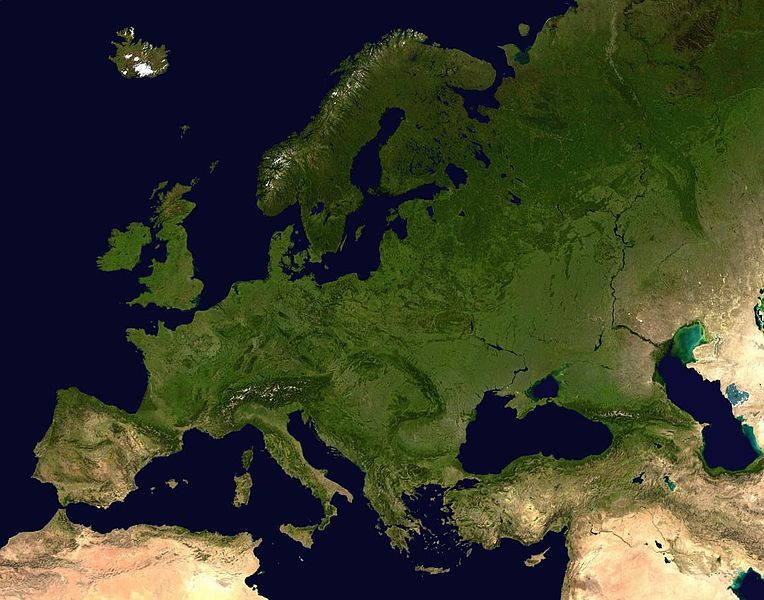 A e-Infrastructure for geological information at 
EU-level
A collaboration of national Geological Surveys in Europe
EGDI is ...
A support  for international stakeholders from policy, industry and research
A continuous access to interoperable and harmonized data
Scope of EGDI
EGDI
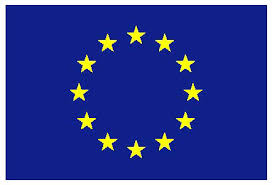 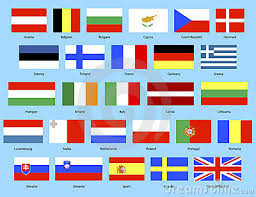 End users
End users
E-Infrastructure for geological information at EU-level, based on knowledge and data at national level
Services
Services
Information products
Information products
Data, maps, models
Interoperable/ harmonized data, maps, models
In-situ, ‘raw’ data
Country level
EU-level
Scope of EGDI
Resolution: 

Local, regional, (inter-) national scales
2D+, 3D+, 4D+, …
Themes (on-/offshore): 

Earth resources (energy, minerals)
Geohazards
(Ground-)water
Infrastructure/ Urban dev.
Soils/ Habitats
Etc.
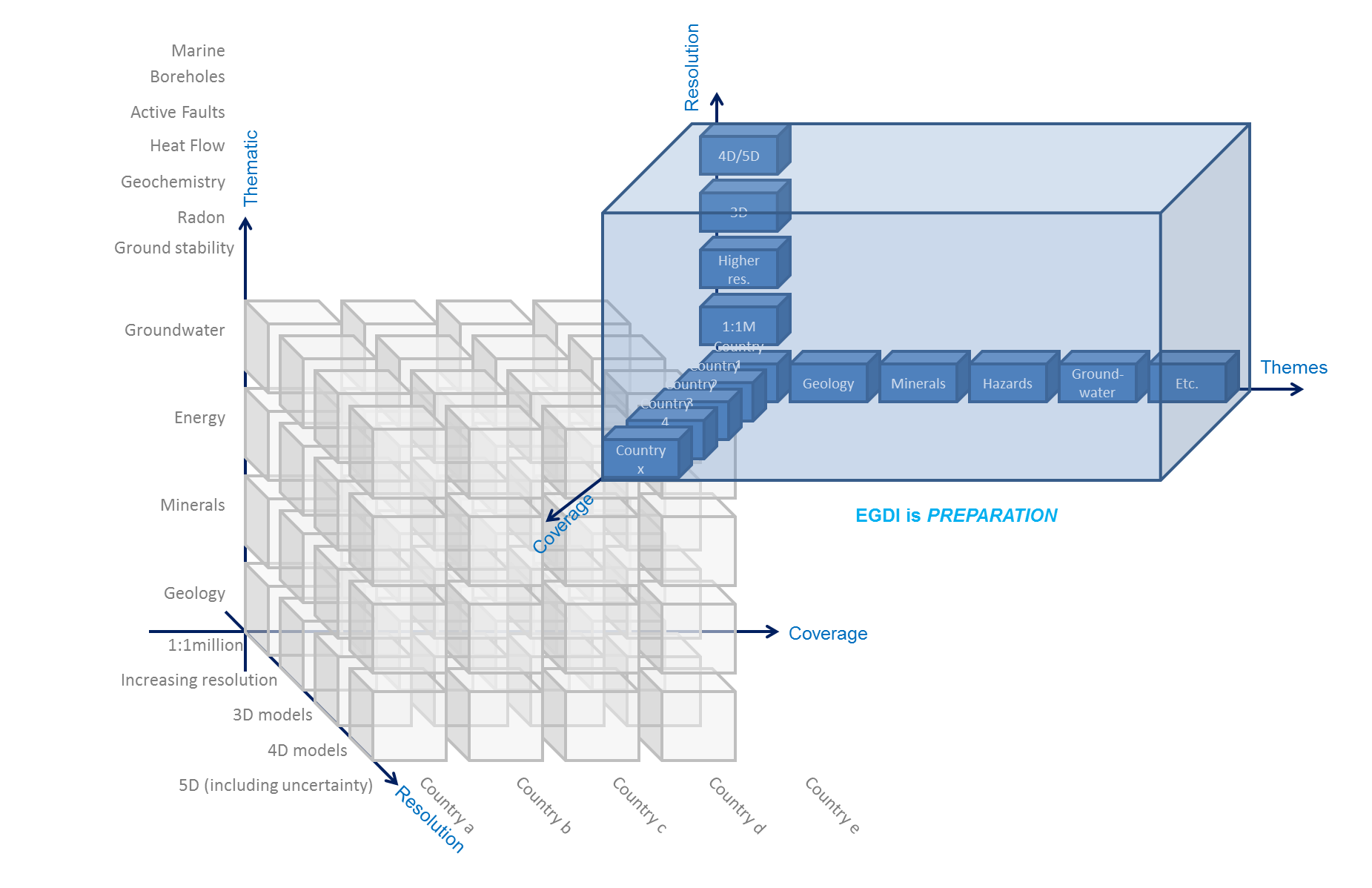 Data: 
Public
Freely available
Charged?
Restricted?
EGDI priority
Coverage: 
33 European countries
[Speaker Notes: - Organisational/ Governace structure reasonable?]
Roadmap towards EGDI
Scoping (EGDI-Scope study)
2012 / 2014
2014
Design & implementation
Extensions
Maintenance
&
Development
Extensions
Extensions
Extensions
~ 2018
Extensions
202..
Multiple (harmonization) projects in multiple domains
Maintain datasets and results from flagship EU-projects in geological domain
Building forward on INSPIRE and existing project results
Annual EGDI work program
INSPIRE/ standards
Licenses/ services/ tools/ hardware etc.
Contact point
Tasks
Consortium/ 
representation all surveys
Project consortia/
EGDI operational structure
Governance
EGDI operational structure
EGDI
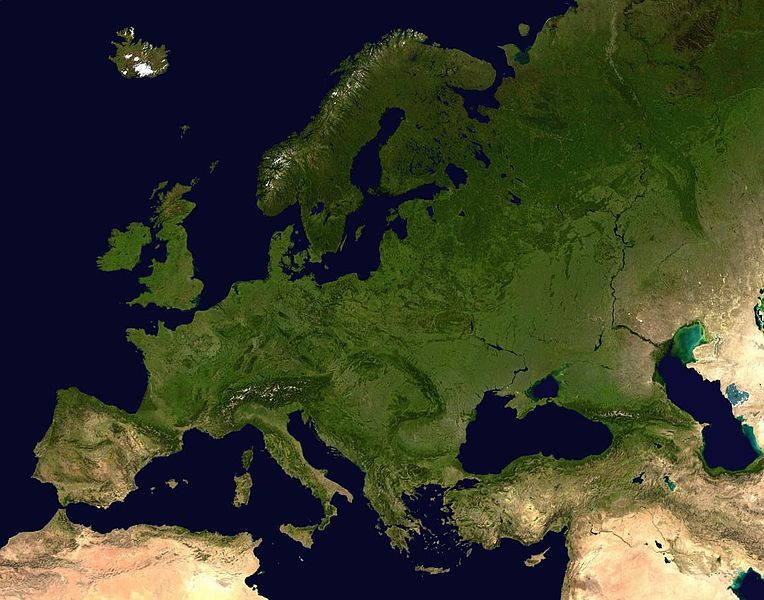 Stakeholder Consultation
Prioritisation of datasets & proposal of  
  methodologies
Requirements for technical design, 
   deployment, and maintenance
Legal and organisational aspects
Communication & Dissemination
STAKEHOLDERS
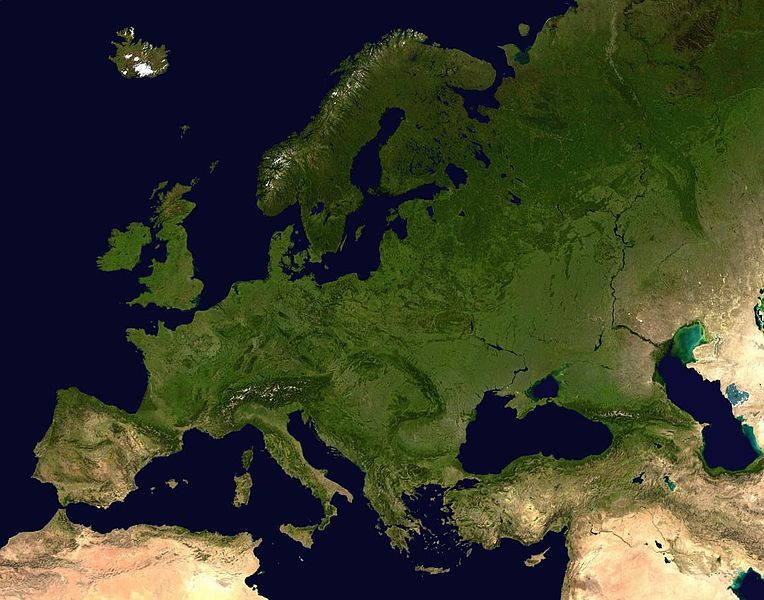 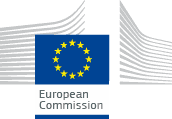 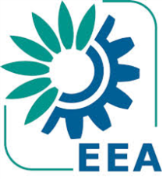 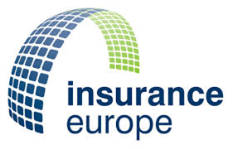 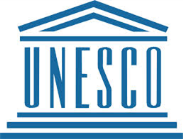 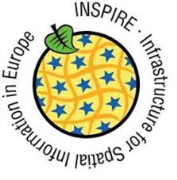 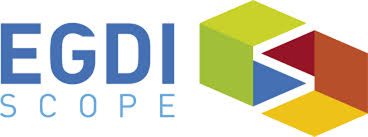 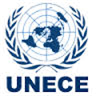 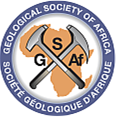 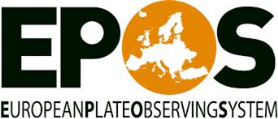 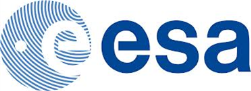 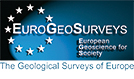 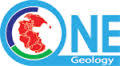 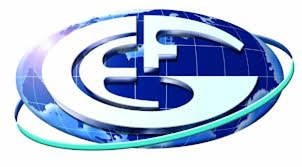 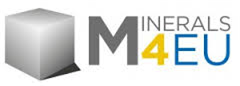 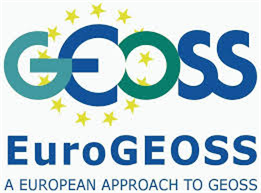 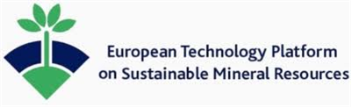 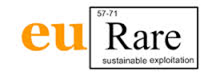 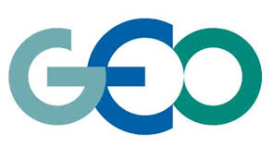 Identification: stakeholder panel & forum
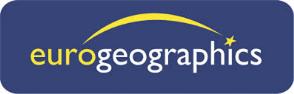 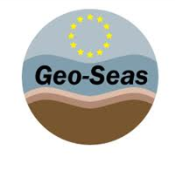 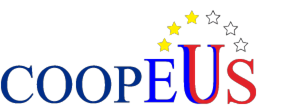 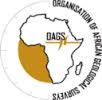 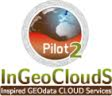 Consultation: workshops, questionnaires & interviews
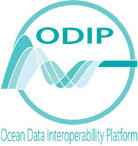 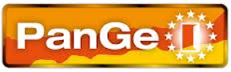 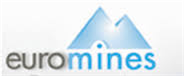 Needs and Requirements: Requirement Specification (data, functionality, integration)
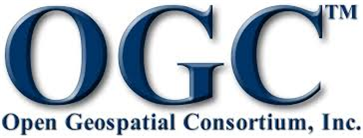 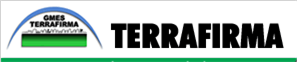 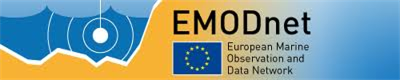 Use Cases
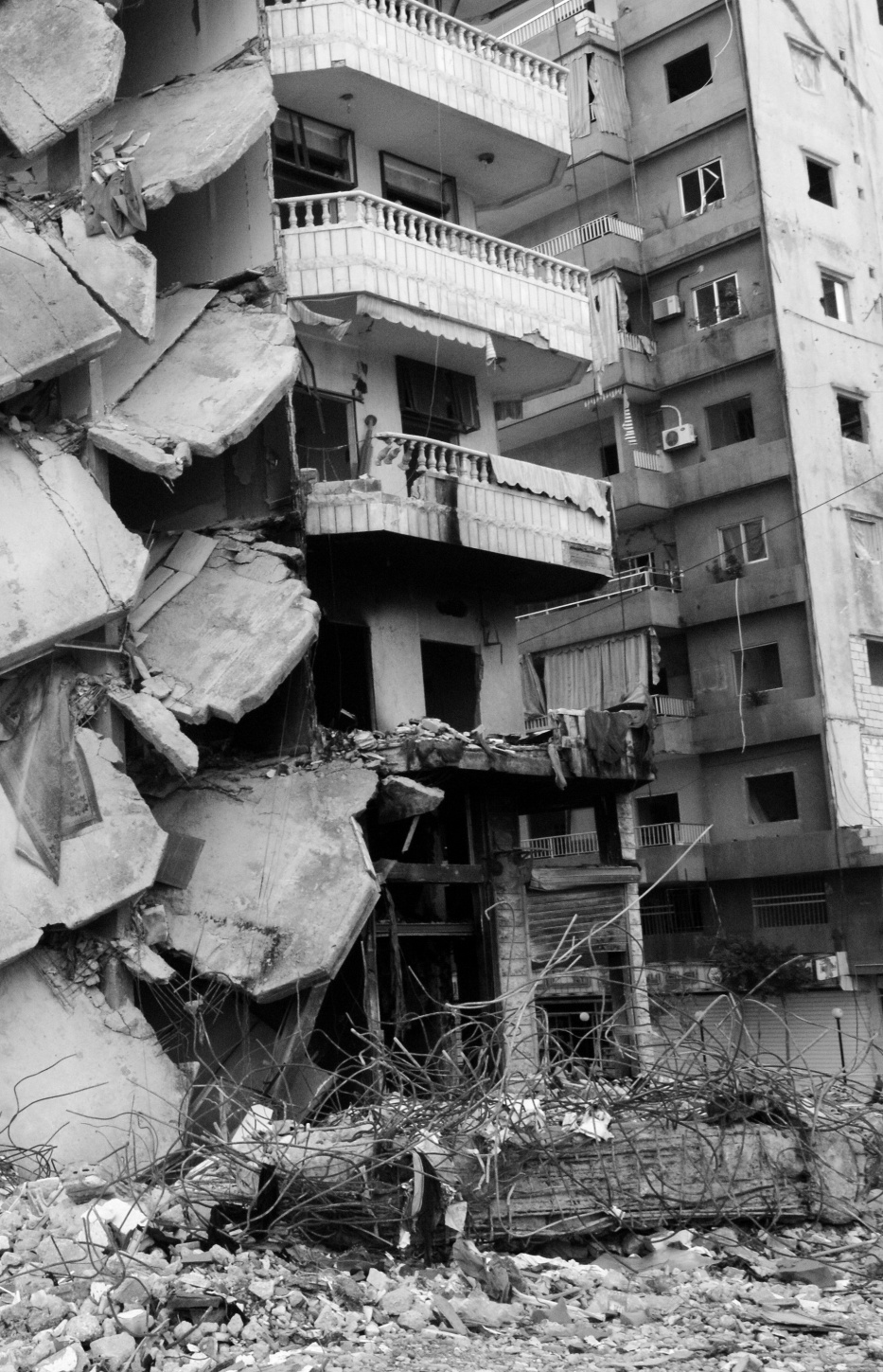 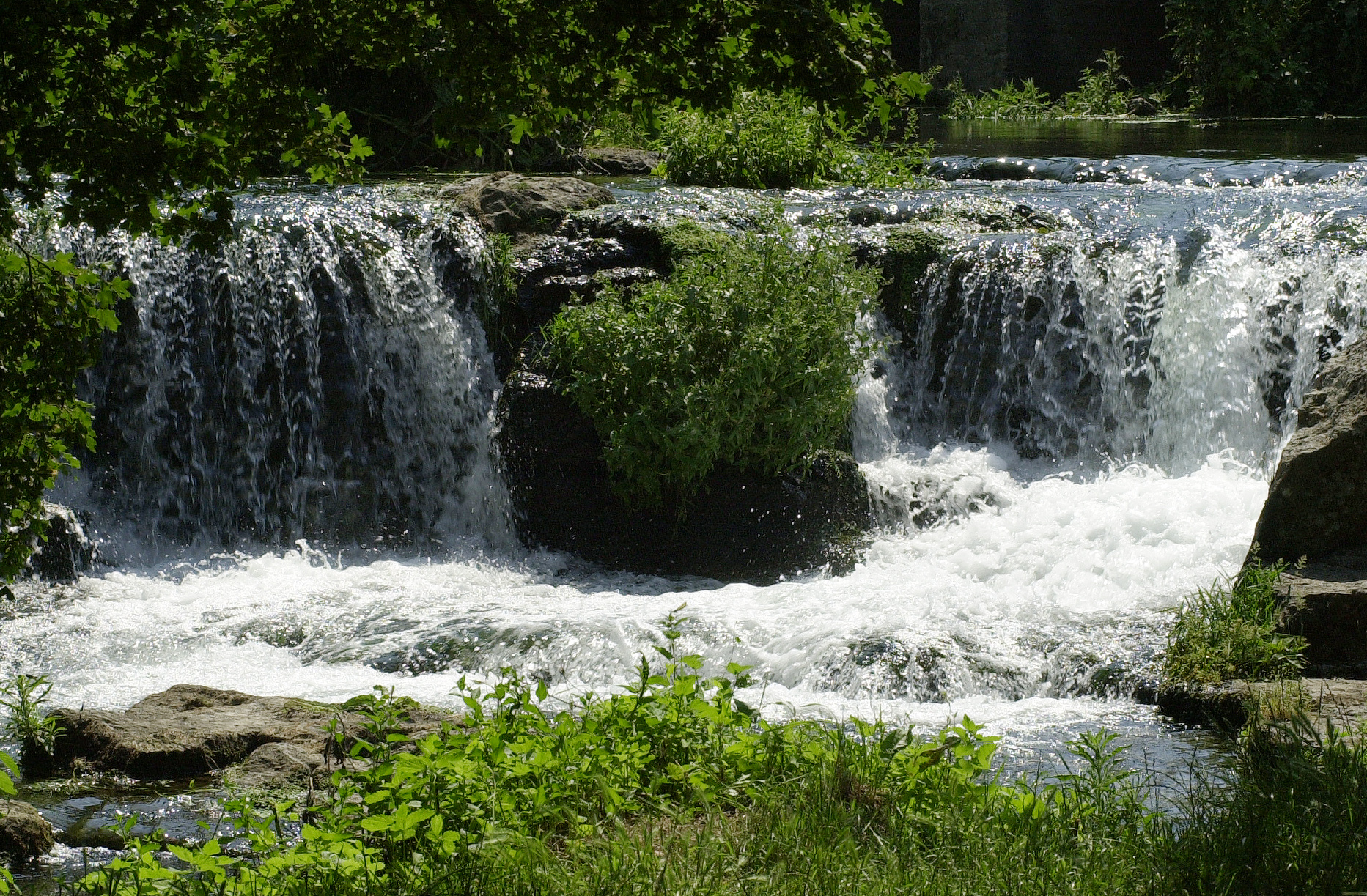 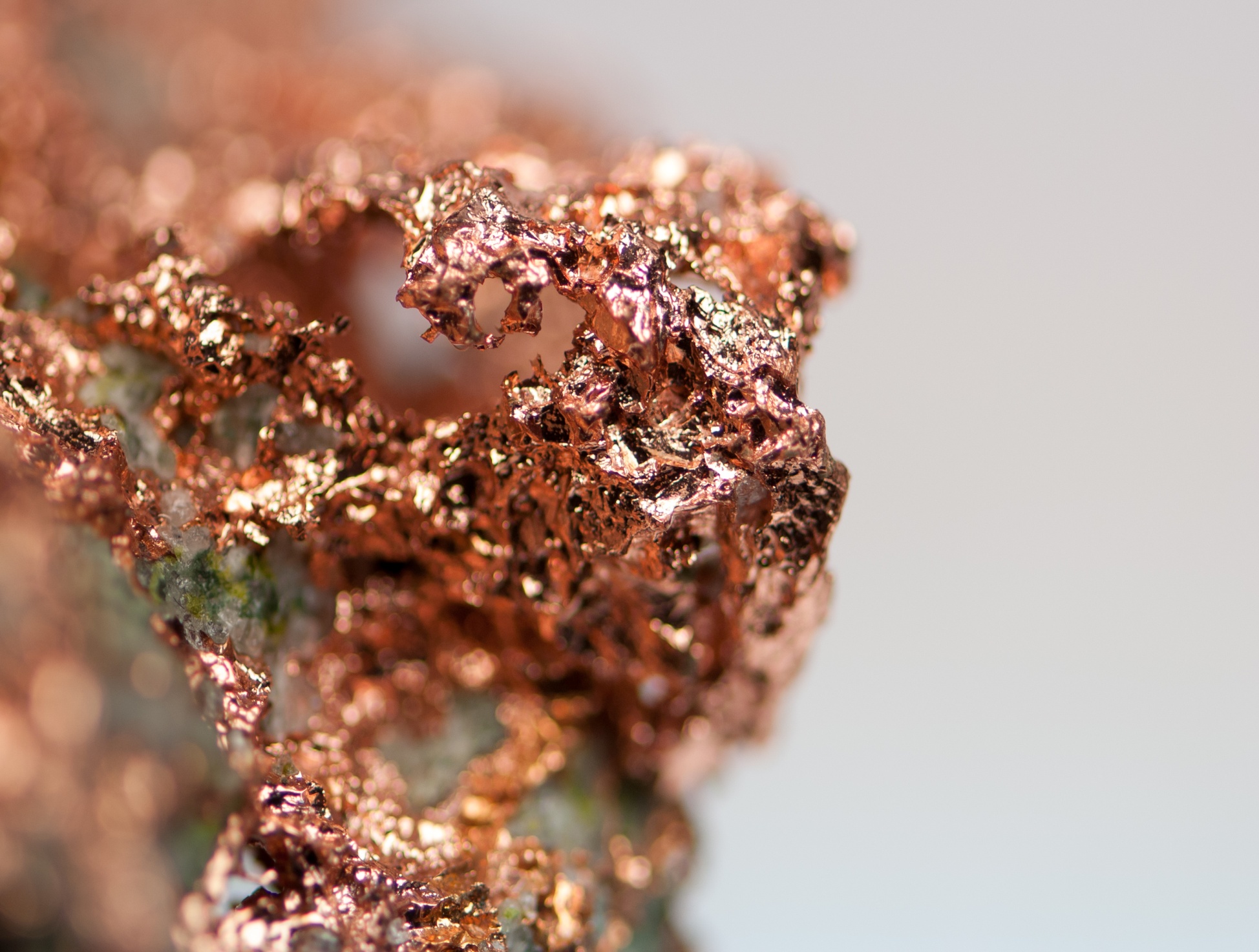 Water: Natural background level of As in groundwater
Geohazards: Ground instability in densely populated areas
Mineral Resources: Rare Earth Elements
Use Cases
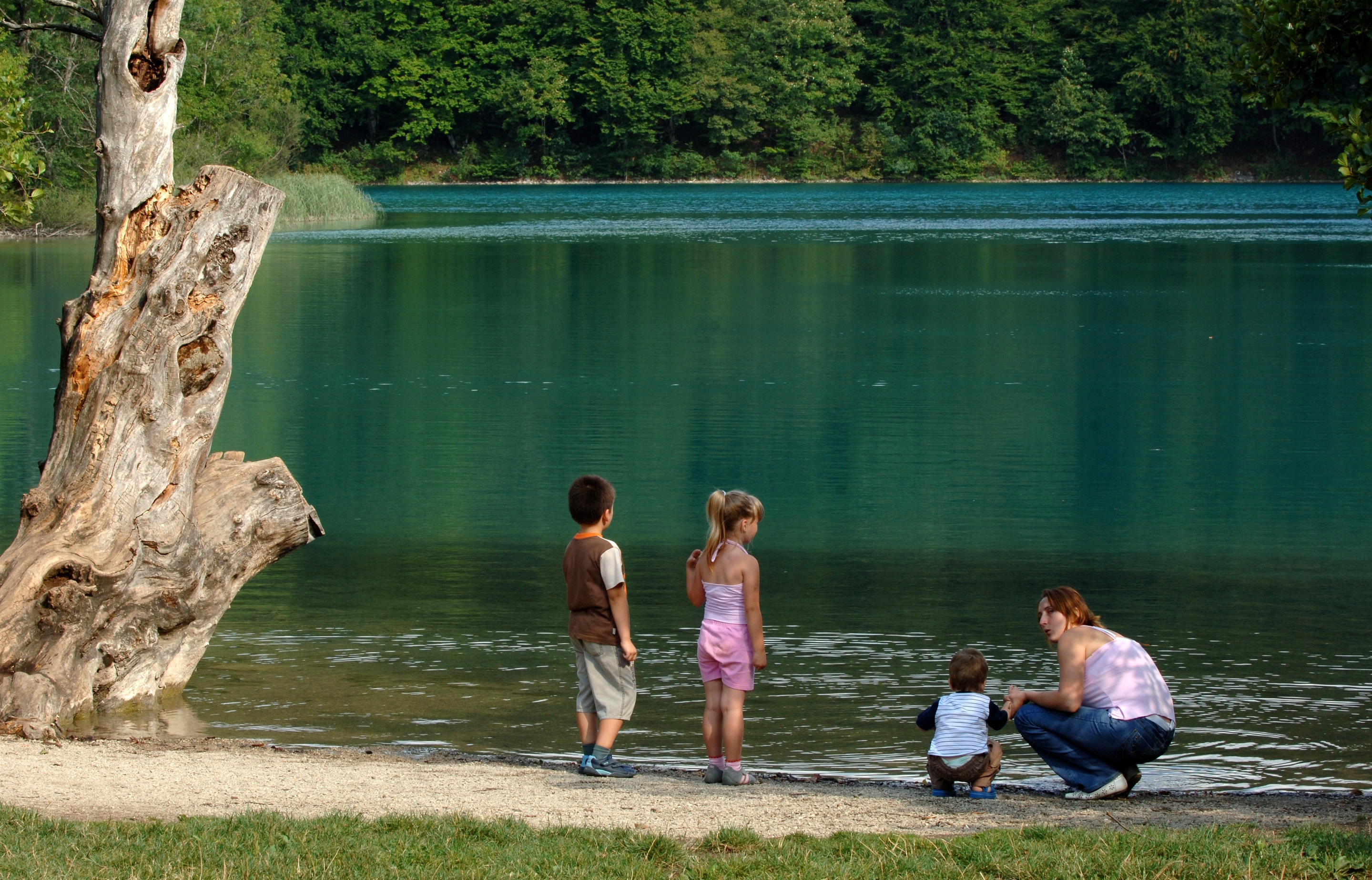 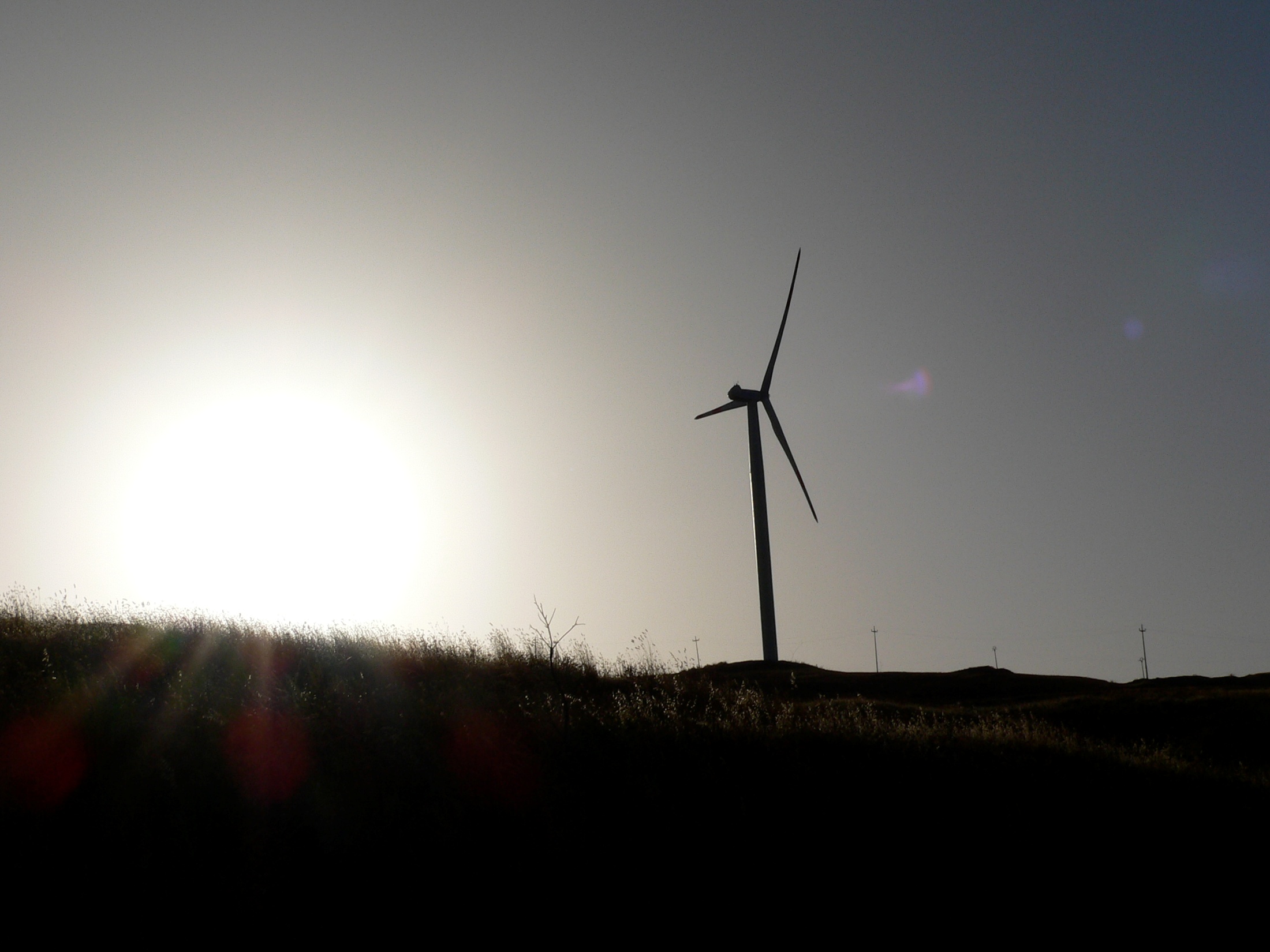 ENVIRONMENT: Ecosystem mapping and assessment
GREEN ENERGY: Planning for offshore wind farms
Future Perspectives
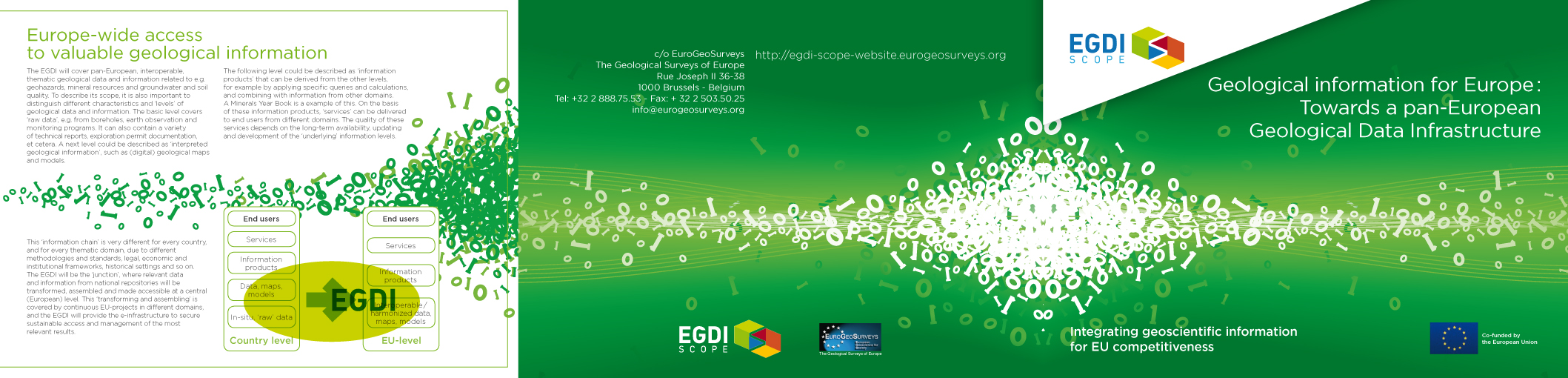 Decisions regarding use cases to be supported in phase 1, 2, etc.
Assess user requirements in relation to;
Datasets
What is already available (phase 1)
What can be produced in short term (phase 2)
What can be produced in the long term (phase n)
Technical possibilities
Need-to-have functionality  (phase 1)
Nice-to-have functionality (phase n)
Easy-to-satisfy requirements (phase 1)
Difficult-to-satisfy requirements (phase n)
Stakeholders needs
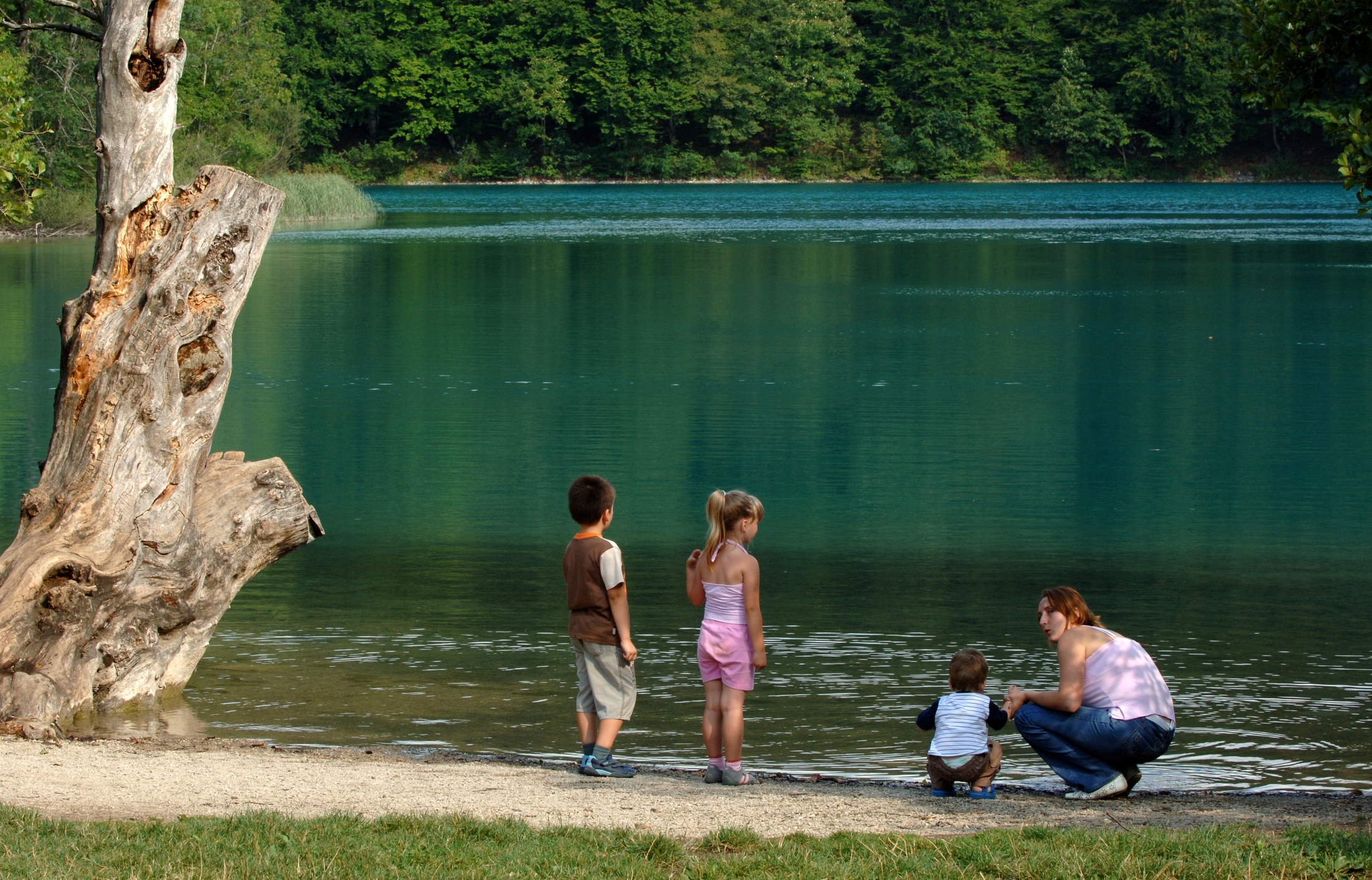 Stakeholders support and encourage a future EGDI
Real users do exist
There is an information gap for EGDI to fill
Non-expert users need easy accessible information
Expert users need advanced access to comprehensive datasets
Fulfilment of concrete use cases is essential
The key factors to future success are Content and Useability
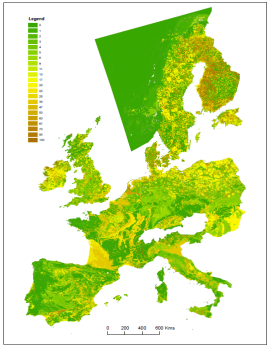 Inventory of projects
Over 80 European projects
Prioritisation of datasets & proposal of    methodologies
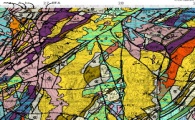 Review of the data available within NGSO’s & other organisations 
2000 datasets analysed
Prioritisation of datasets & proposal of    methodologies
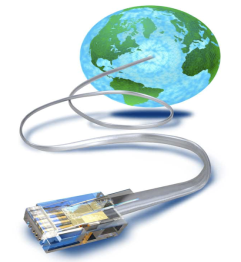 Implementation and prioritisation plan for rolling out datasets on the EGDI
Requirements for incorporating3D data
Future Perspectives
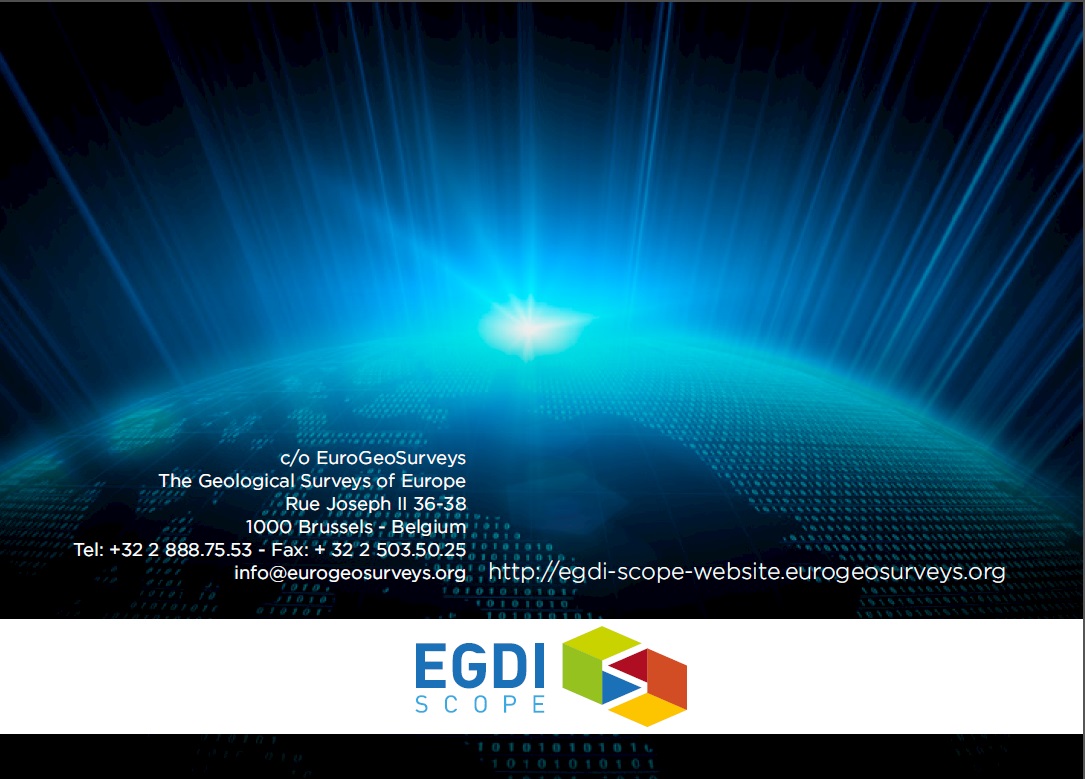 Need to sustain data from many previous projects
Significant investment in spatial/ environmental information across Europe has already been made (€100M’s)
Proposed new methodology incorporating baseline  
   geological map data e.g. 1G-E
E.g. Sand and gravel resources of Europe
Proposed methodology to combine ‘derived’ output data from previous projects
E.g. Subsidence map of Europe
Quick-wins: possibilities to incorporate datasets into the EGDI infrastructure
Prioritisation of datasets & proposal of methodologies
EGDI infrastructure can provide support for 5 key areas:
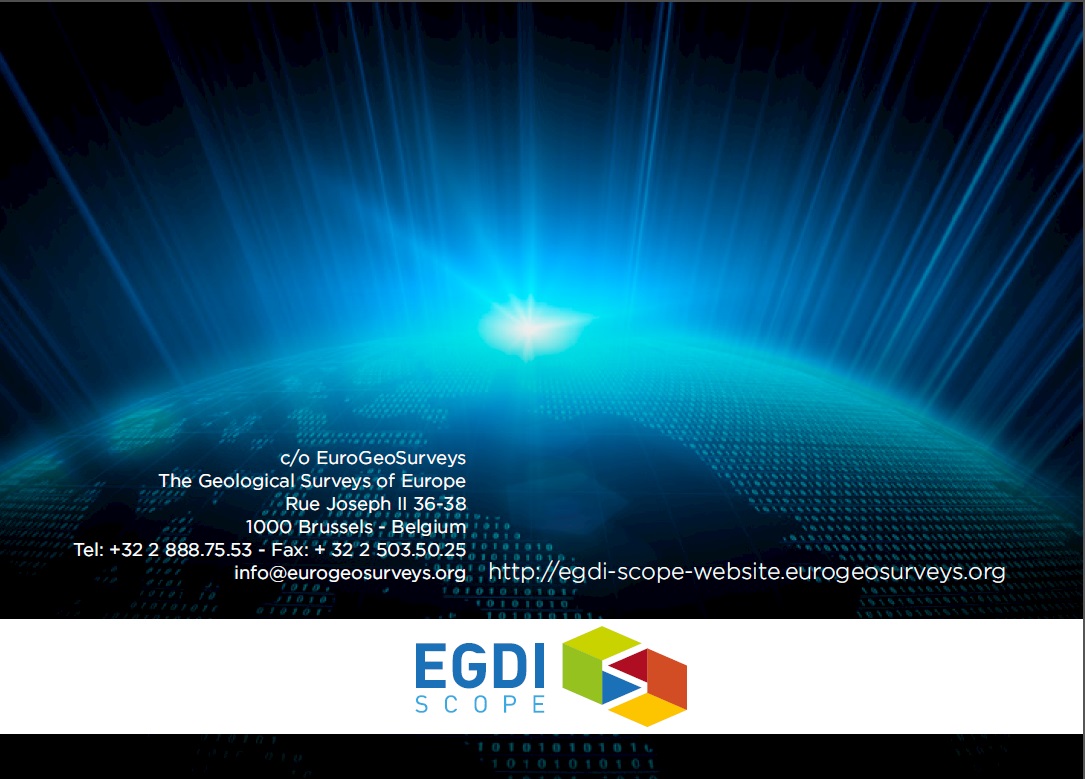 Preservation of methods
Options for harmonisation of disparate scale/scope data
Options for structured vocabularies
Options for cross-discipline research to develop new products relating geo-science impacts with multiple agendas
Options for managing the metadata of proxy/analogous datasets from across Inspire Annexes
Existing infrastructures evaluation 
Over 43 projects, 
7 initiatives, 
4 directives and framework documents analysed

⇨ Identification of recommended Topics / components
Data models,vocabularies, services, and portal specifications
Taking into account WP2 Use Cases
Recommendations to be followed for data models, vocabularies, services and metadata

⇨ Strong link recommended with INSPIRE
Requirements for technical design, deployment, and maintenance
Requirements for technical design, deployment, and maintenance
Infrastructure needs
*in progress*

 Direct link to WP2 user needs and functional requirements 
 Description using the ISO RM-ODP (Open Distributed Processing — Reference model)
Report on recommendations for implementation of EGDI*
in progress*

 In parallel with EGDI implementation plan
Achievements
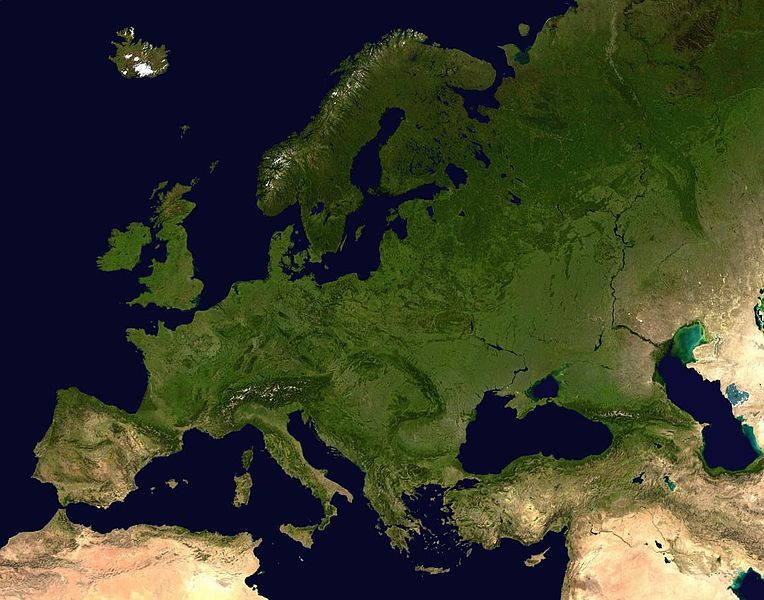 GEOSS like - infrastructure
A framework of recommended components (implemented by EGDI and projects)
and common components shared at European level
EGDI Portal
Client layer
EGDI Portal
Thematic Portals
Applications
Registries:
Components
Standards
Best practices
Vocabularies
Objects dictionary
Portrayal rules
…
Mediation layer
Portrayal services
Processing services
Catalogue
EGDI Catalogue
Access  layer
EGDI Brokers
(discovery, access, …)
Data 
services
Requirements for technical design, deployment, and maintenance
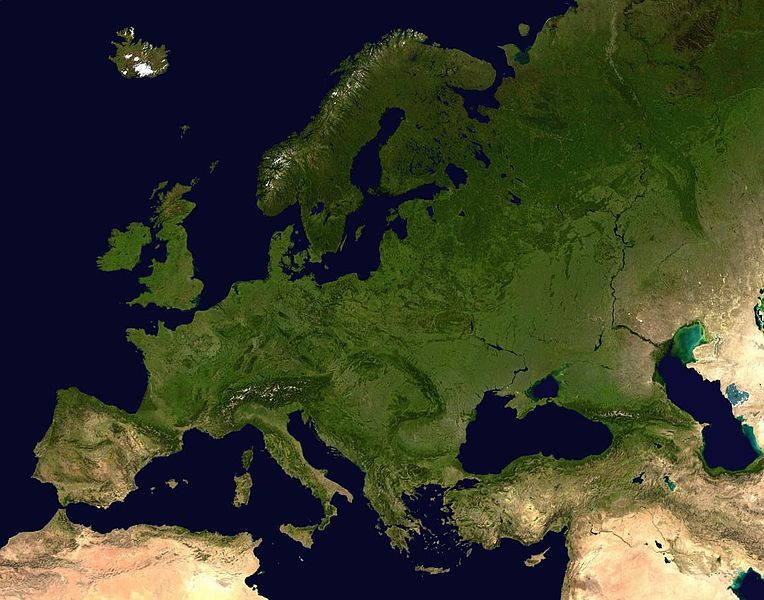 On the right tracks 
to set up a 
pan-European 
Geological 
data infrastructure / 
information 
system
Web Portals / Apps
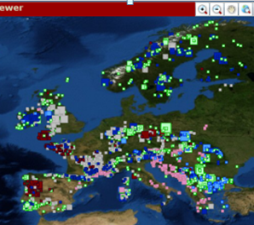 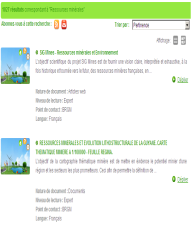 European level
European DB
Web
Services
Web
Services
Geological surveys
Web
Services
National level
Y…
X…
Z…
Legal and organisational aspects
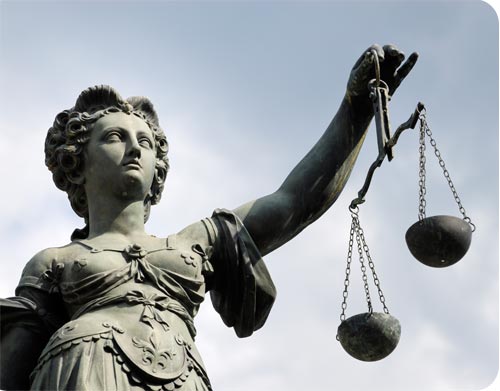 Analysis of trust and authentication issues 
Trust in data
Trust in services
Trust in people
Regulation and policies
Identification of legal & policy barriers to share & re-use data
Inventory of existing licensing policies
Licensor 					Licensee 

			     Geo-Data/PSI
Legal and organisational aspects
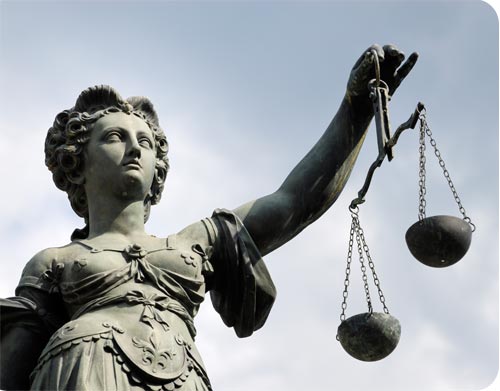 Analysis of governance issues
*in progress*
General principles and requirements
Overview of technical, legal and organisational tasks
In parallel with EGDI implementation plan
Final guidelines
*in progress*
In parallel with EGDI implementation plan
Legal and organisational aspects
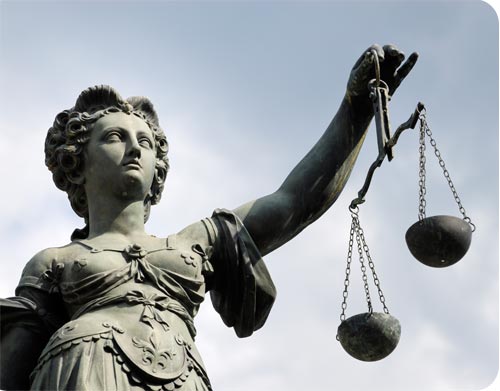 Guidelines are being developed for a legal and organisational framework for the open availability of geological data in the EGDI
Communication & Dissemination
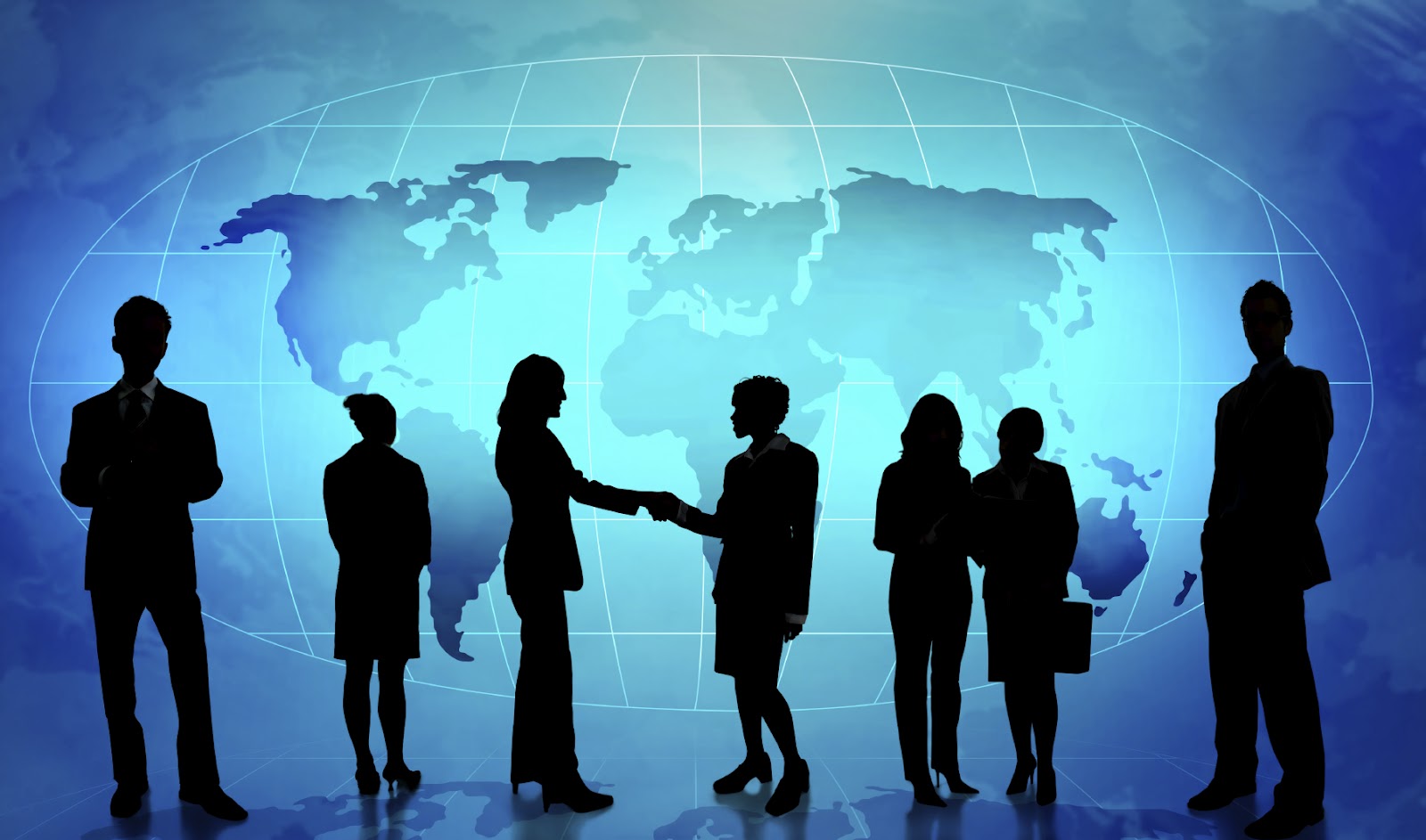 To implement internal communication within the consortium.
To widely disseminate information on and progress of EGDI-Scope to all relevant stakeholders, with focus on EU bodies and the broad geoscientific community.
Internal Communication
Newsletter
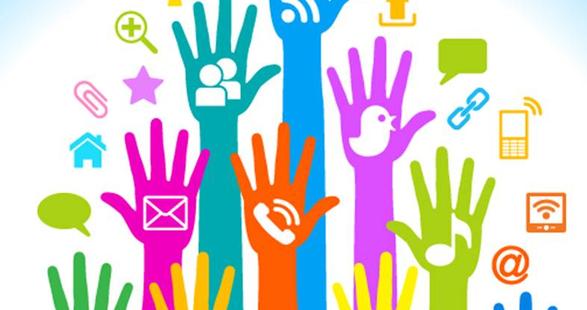 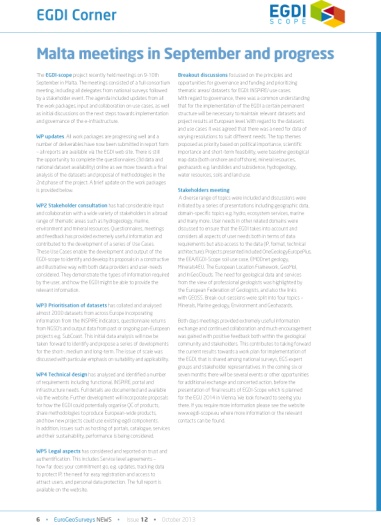 Progress Meeting
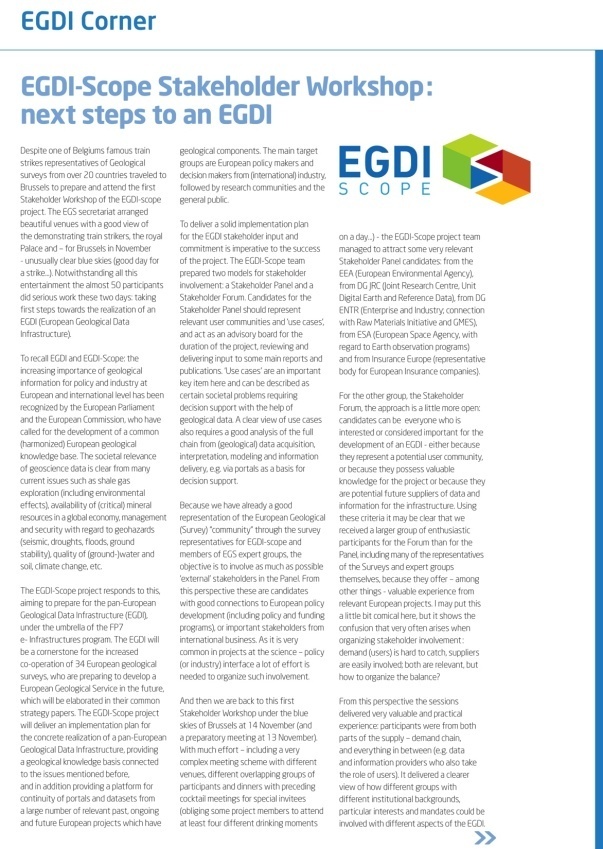 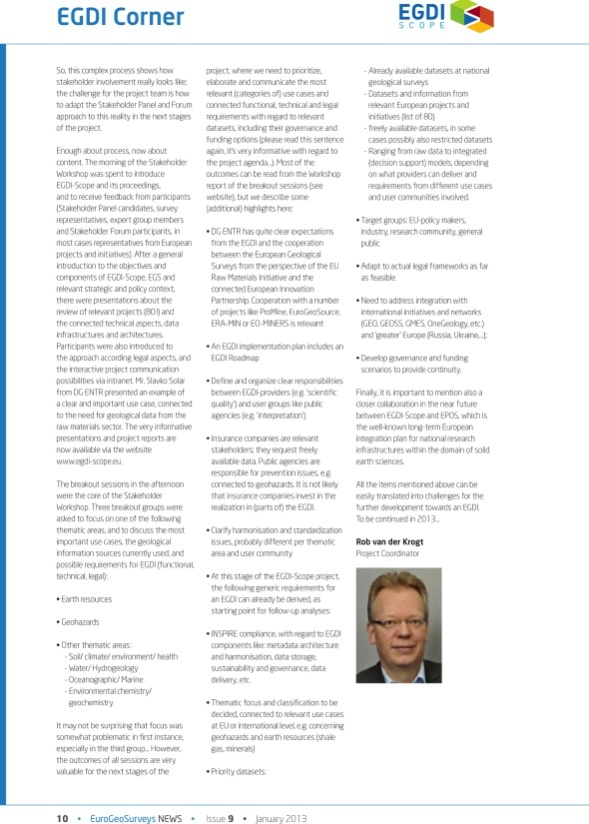 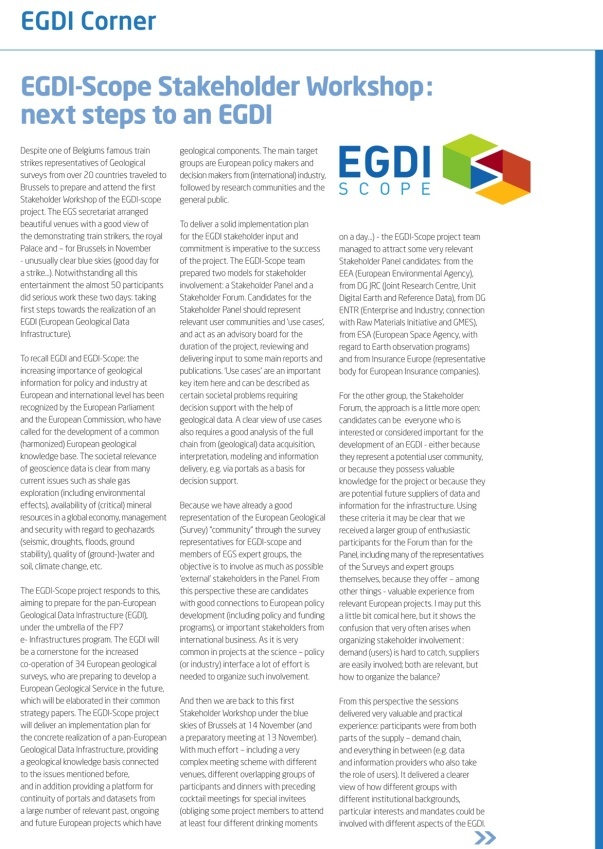 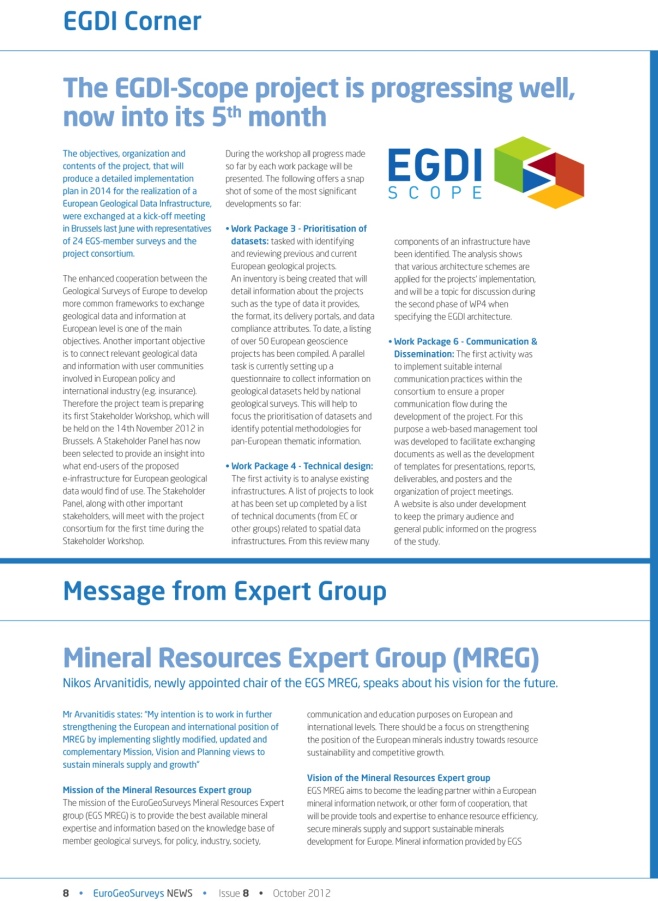 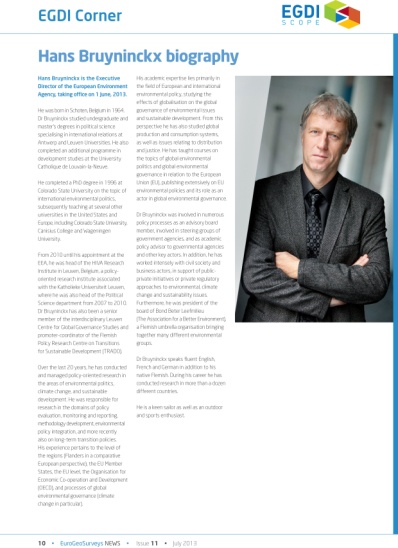 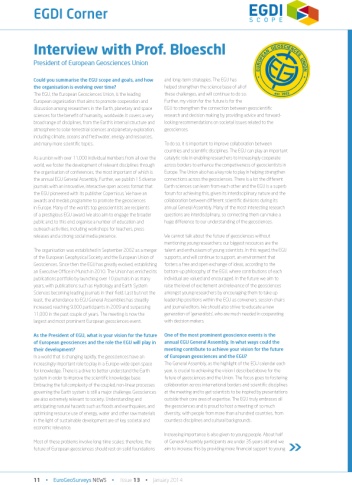 Workshop
External Communication
Brochures 2013
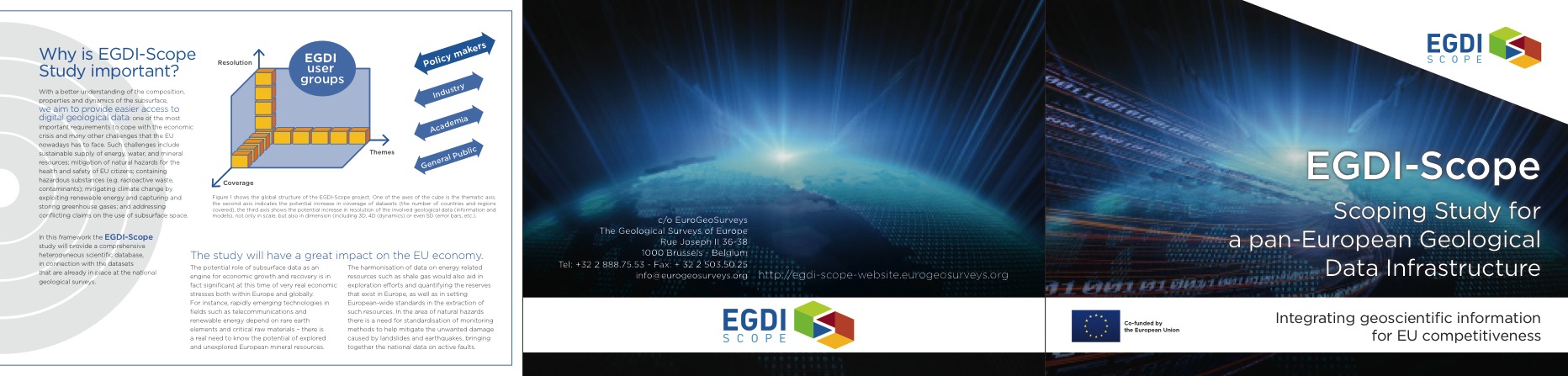 Brochures 2014
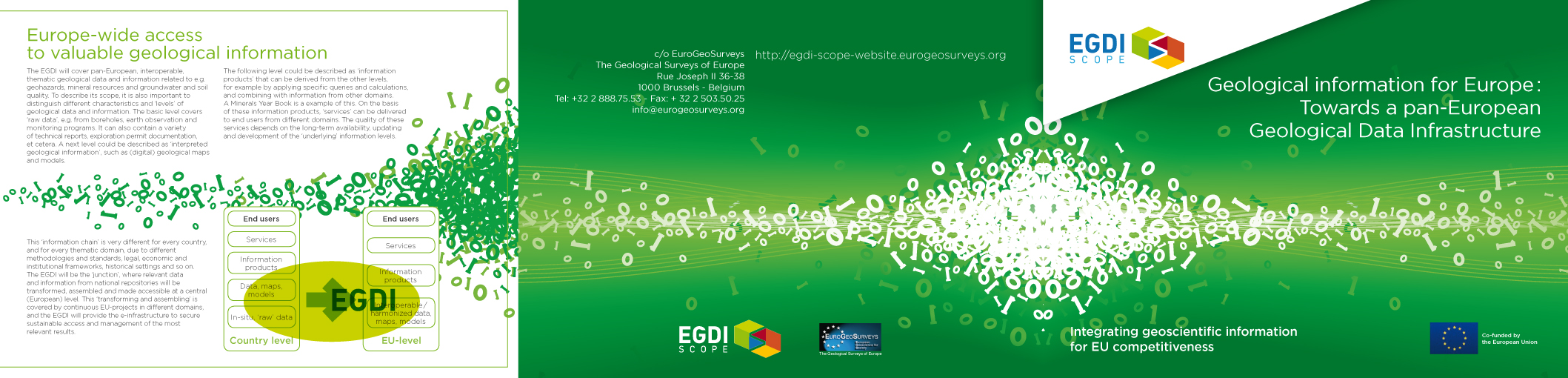 External Communication
Website
Banner
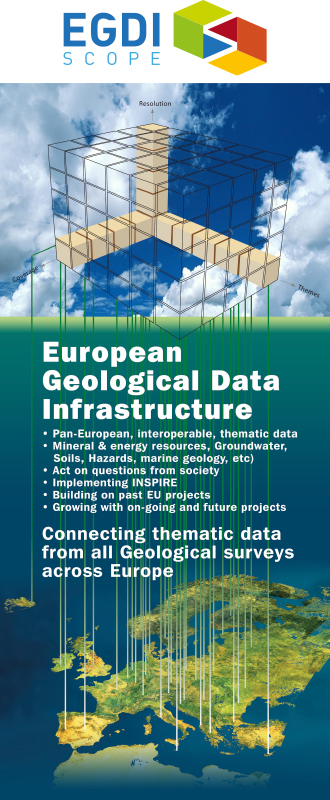 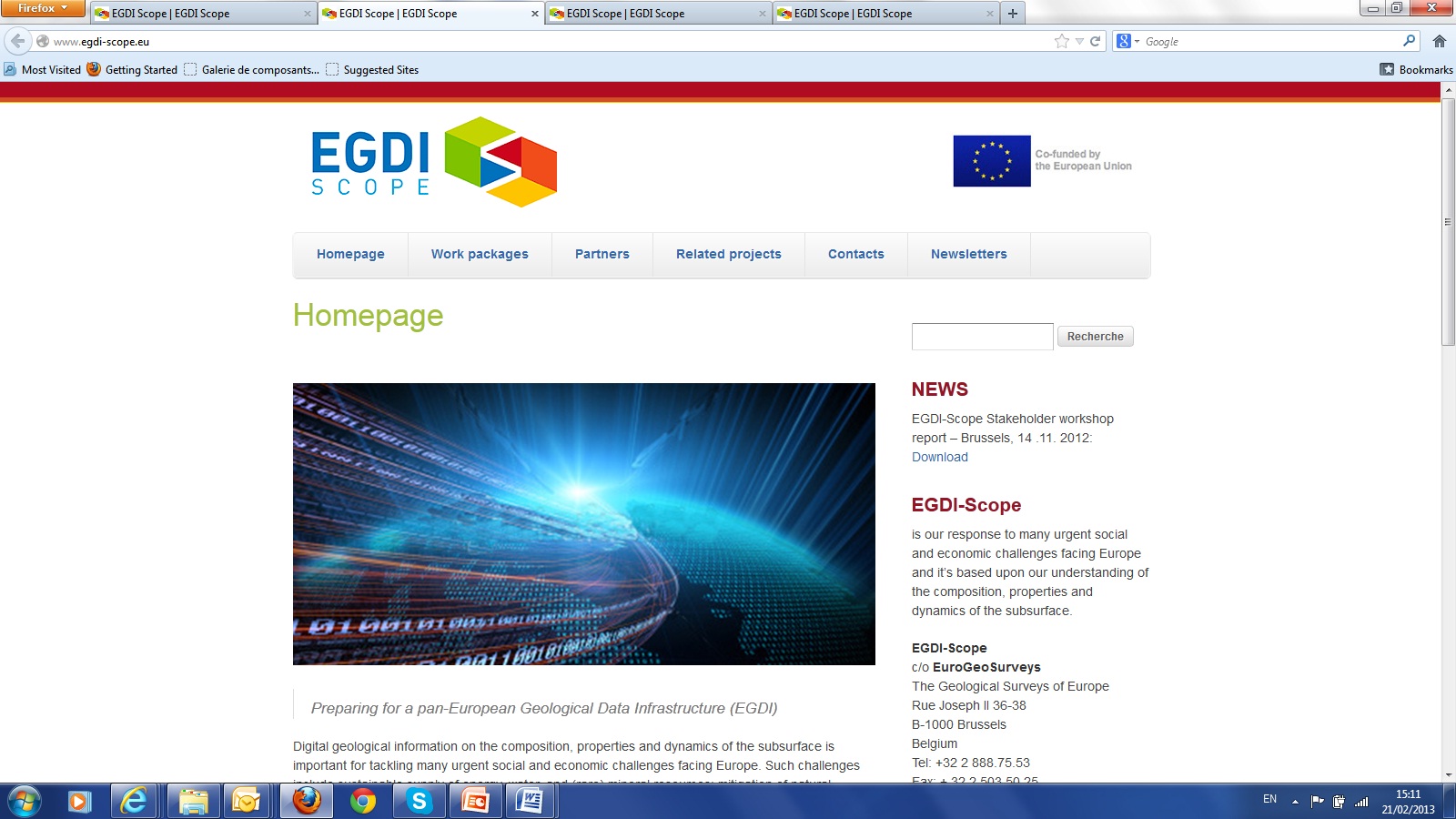 External Communication
Events
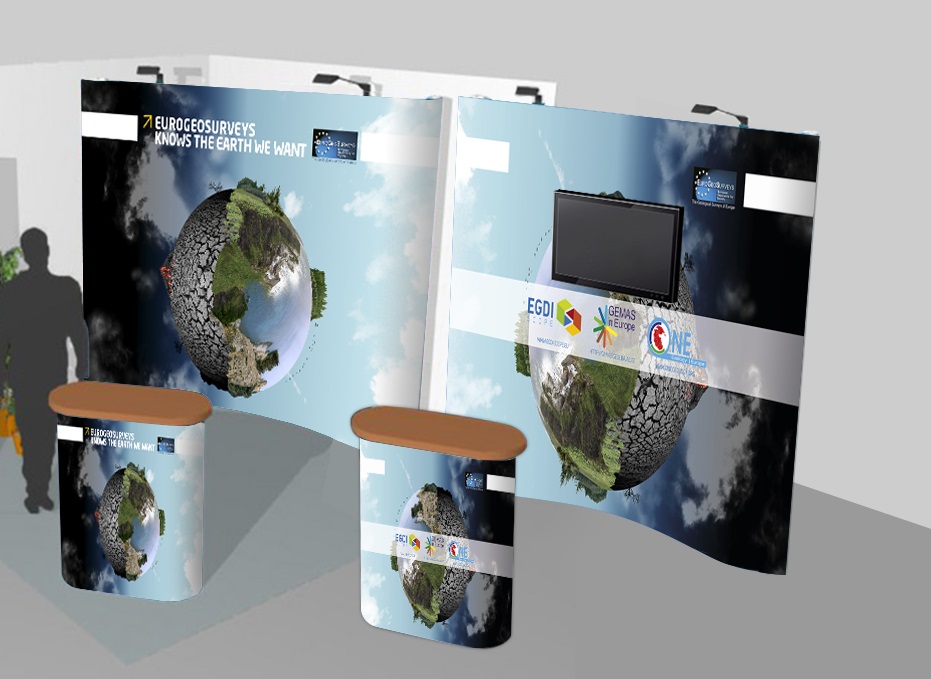 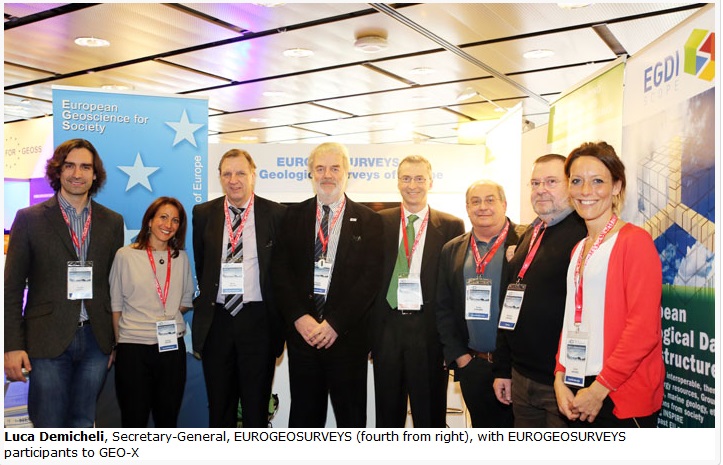 External Communication
Gadgets
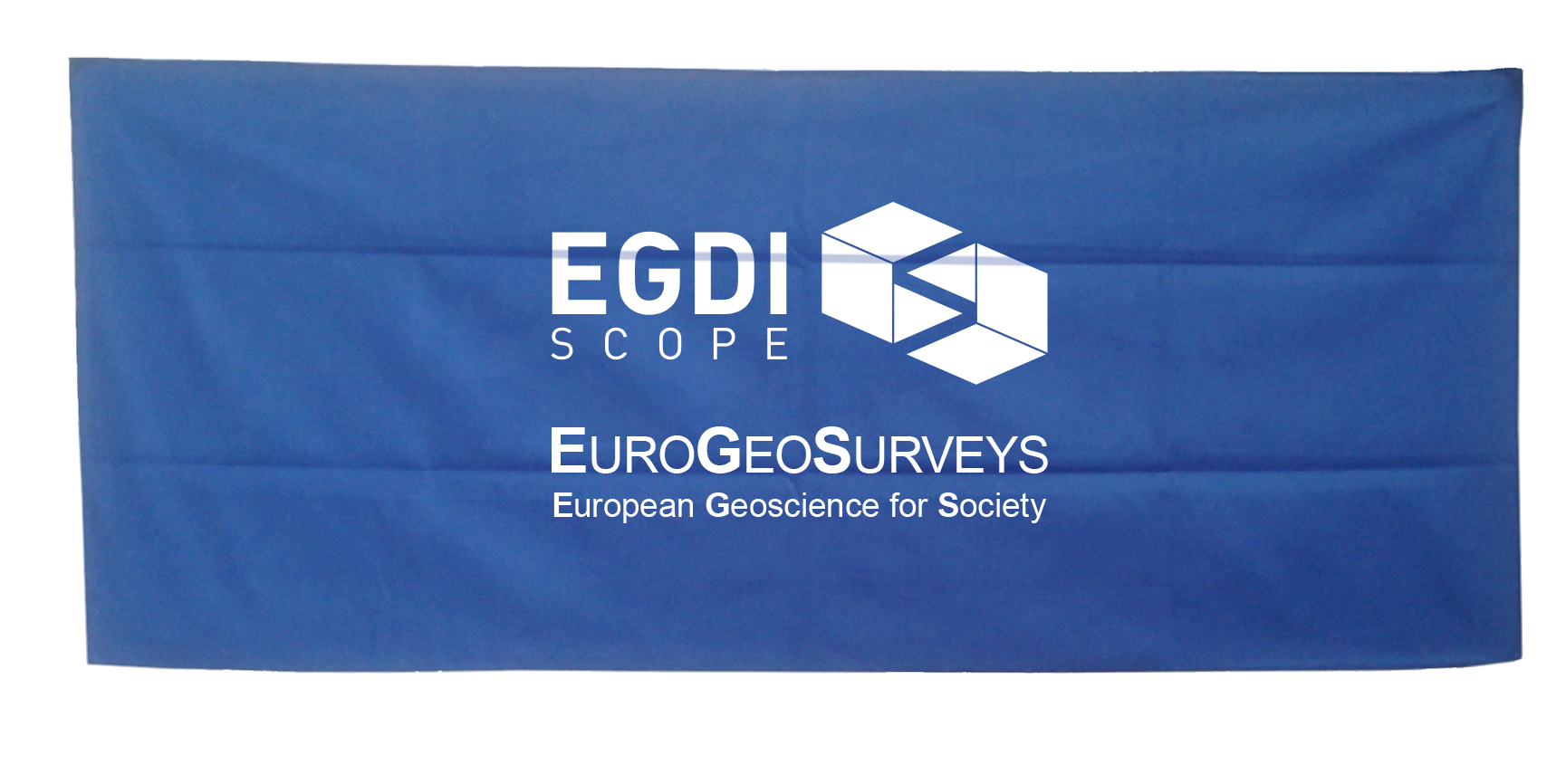 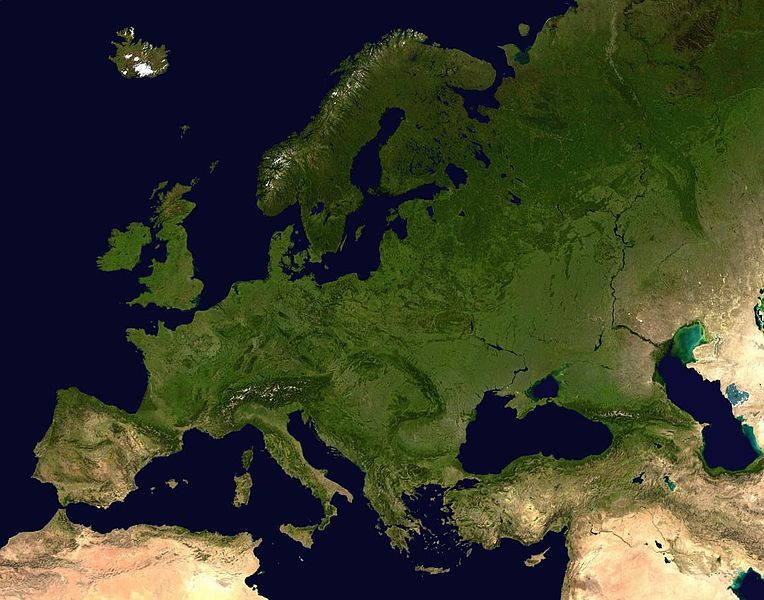 EGDI will provide a sustainable platform and stimulate cross-topic collaboration encouraging expert groups to engage with other research disciplines and the public
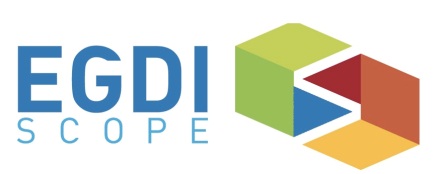 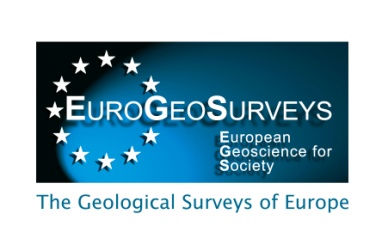 EGDI-SCOPE.EU
EUROGEOSURVEYS.ORG
EuroGeoSurveys is glad to invite you to EGDI Scope final event
BRUSSELS
20 MAY 2014 at 17.00
Palais des Académies, Rue Ducale 1